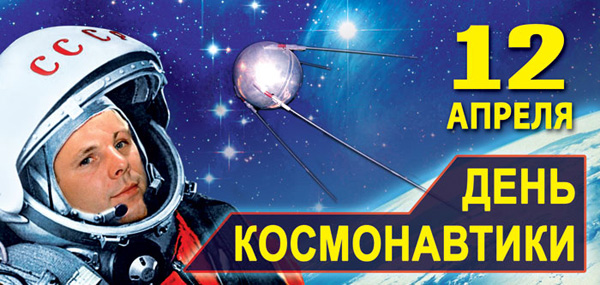 Подготовили: воспитатели 
МБДОУ д/с «Светлячок»
Зубкова С.Н. 
Васильева О.В.
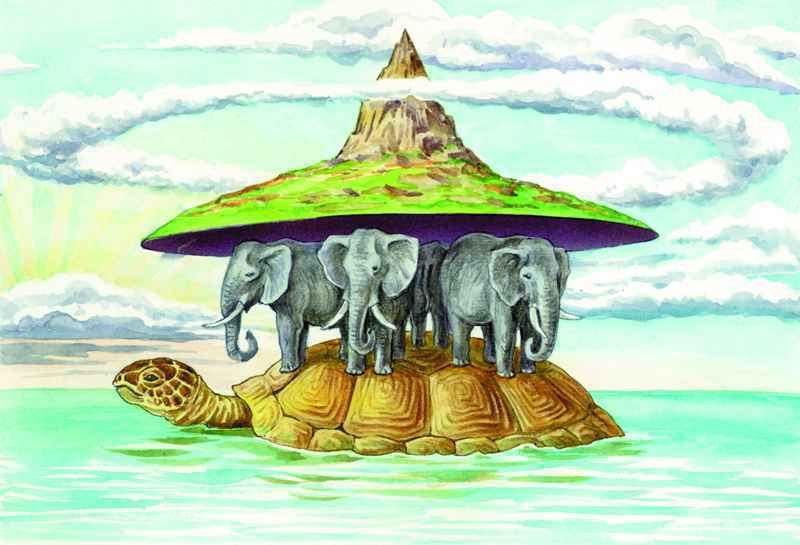 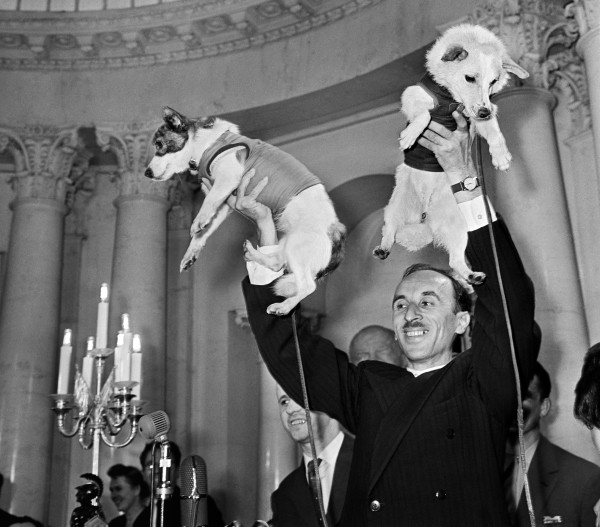 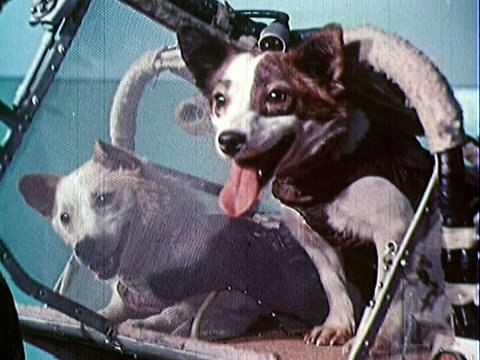 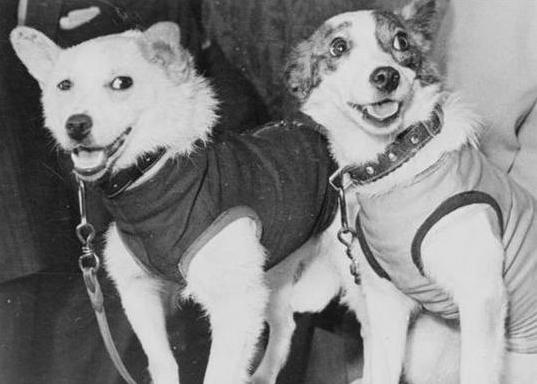 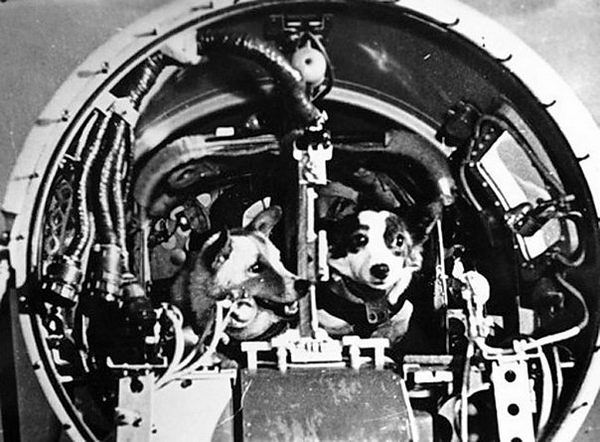 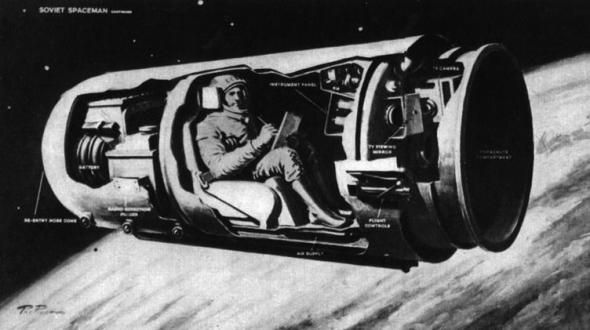 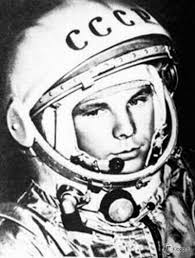 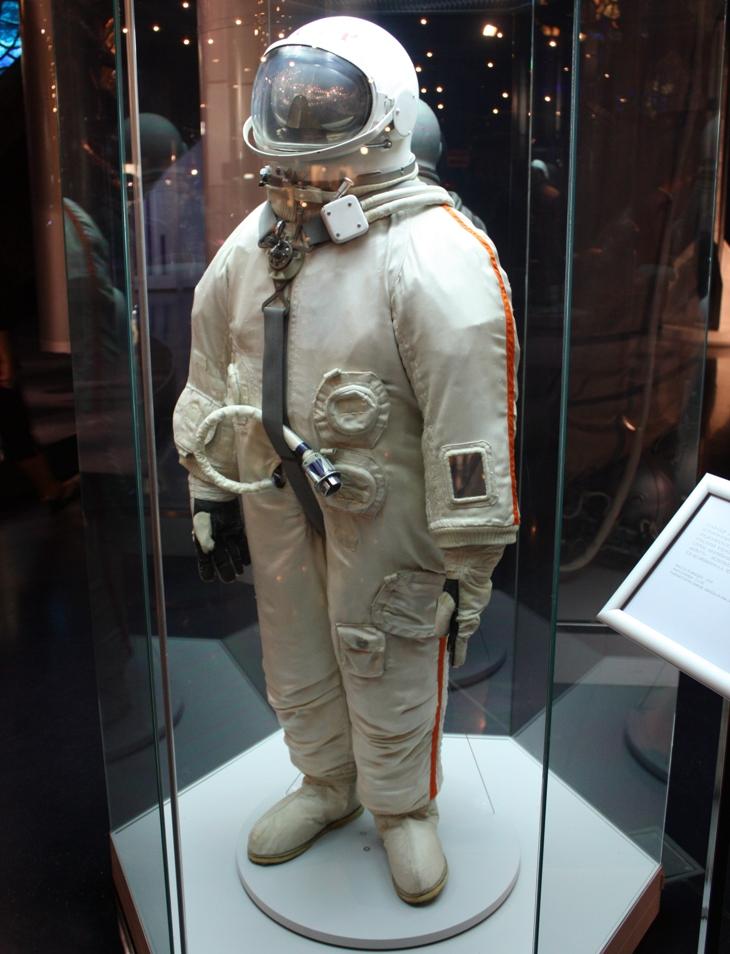 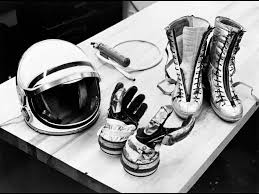 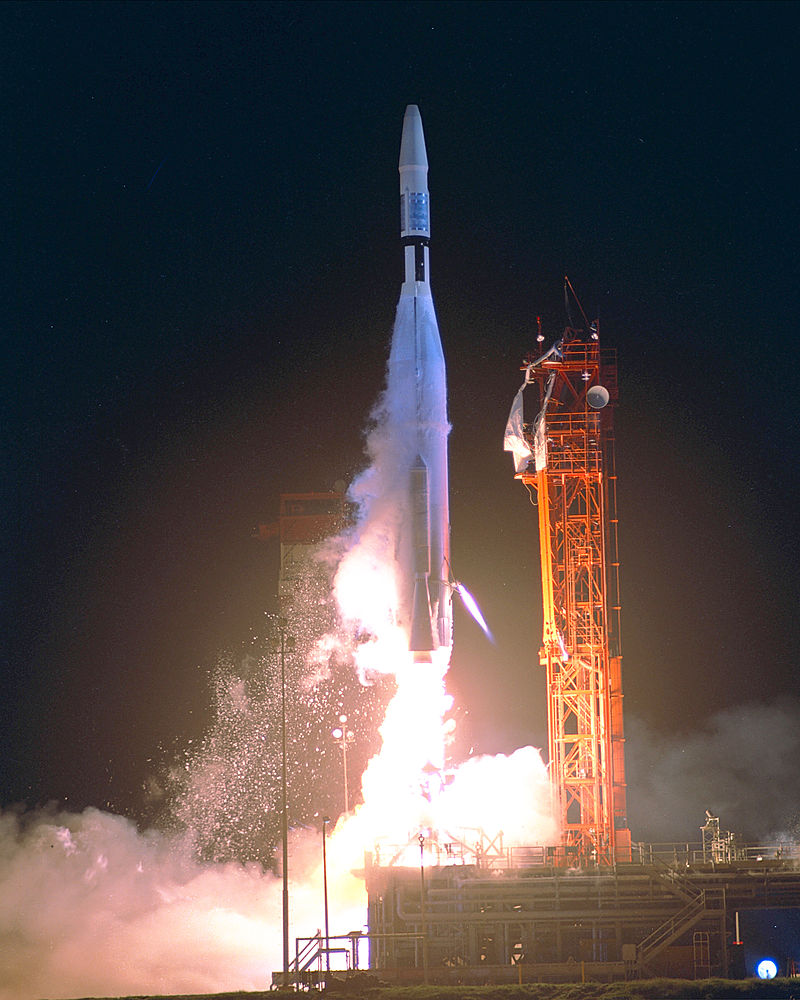 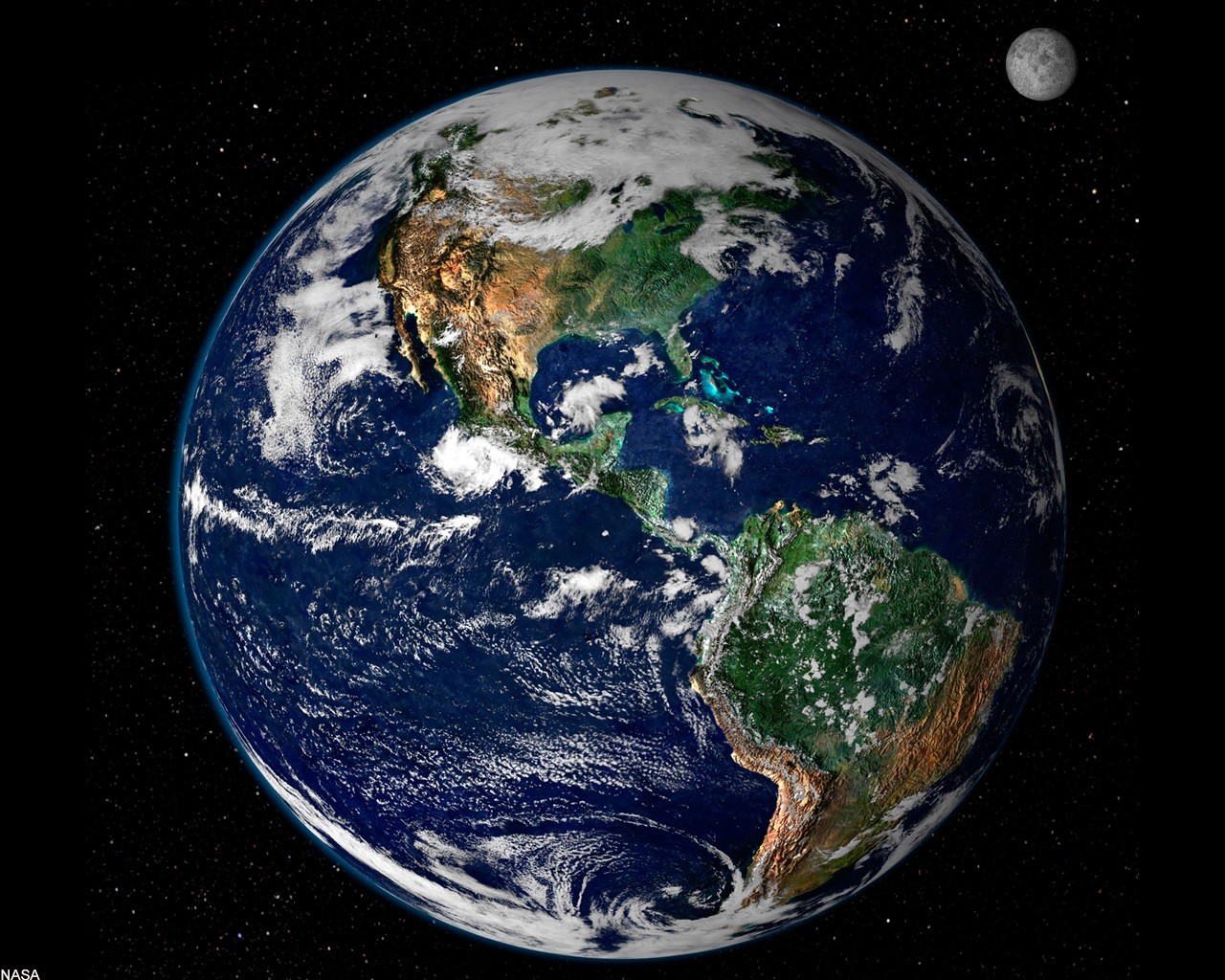 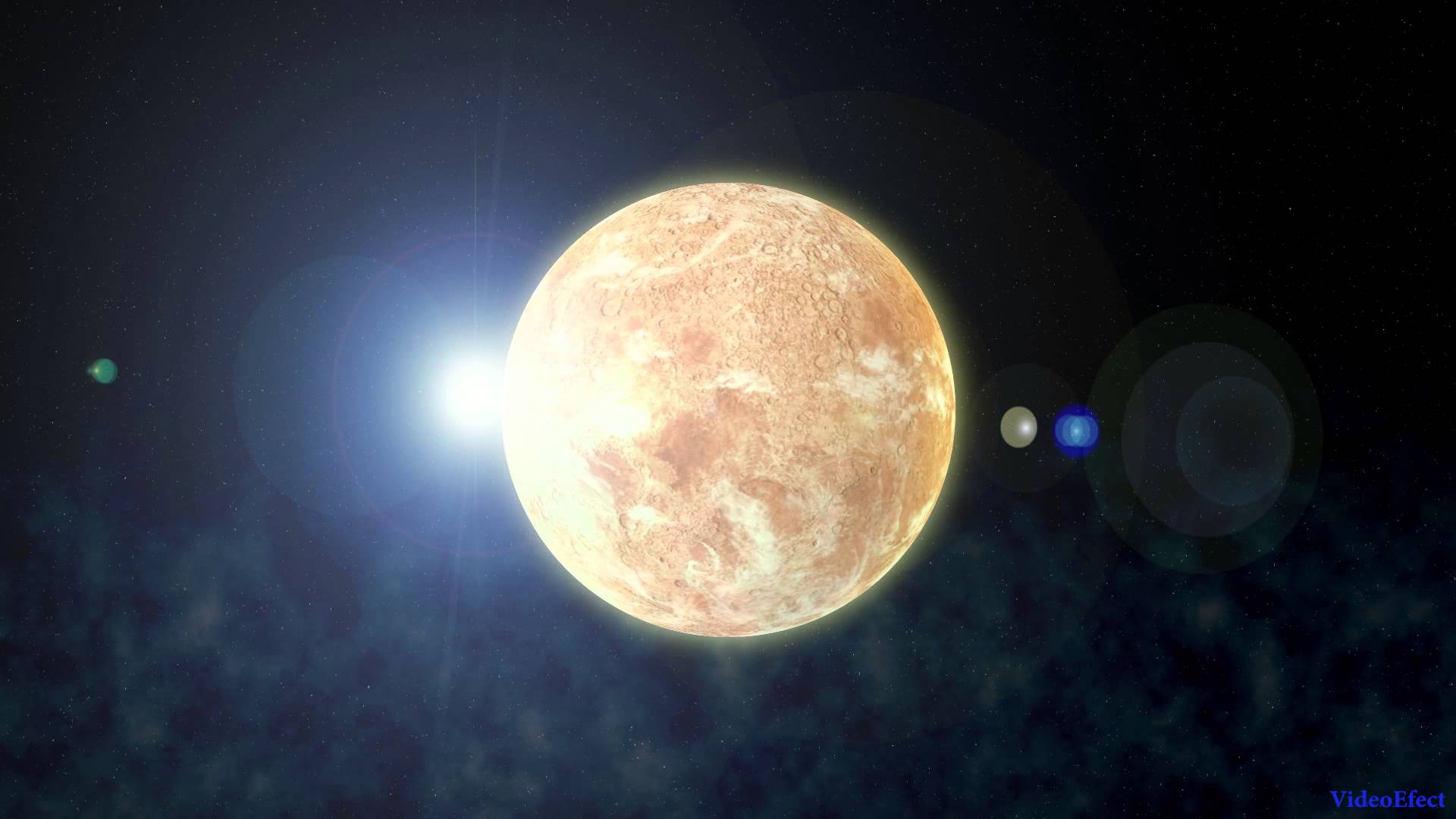 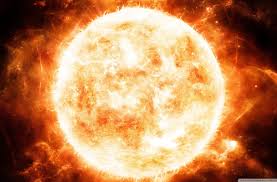 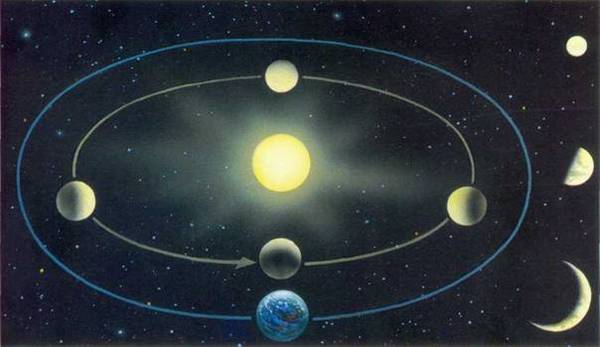 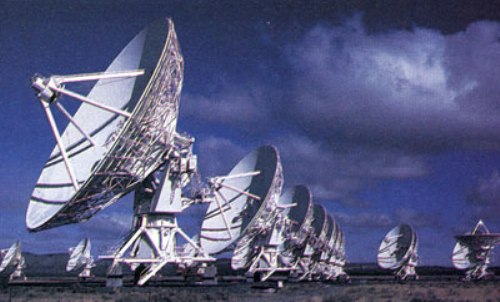 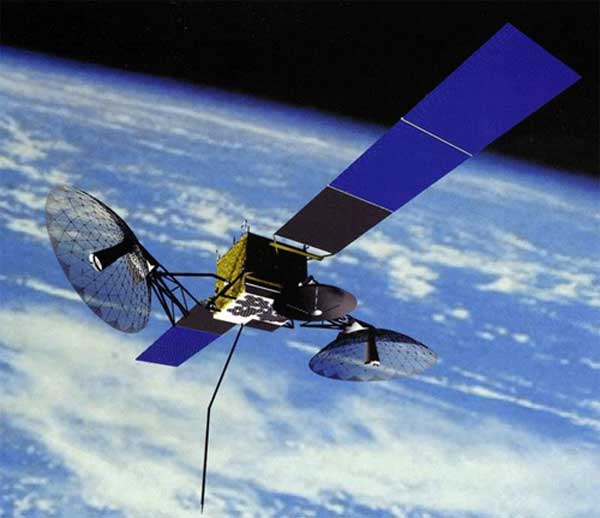